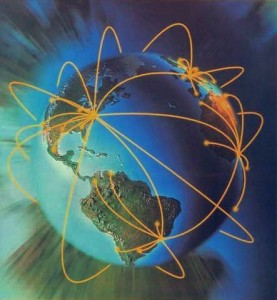 Changing the Worldwith Open Data
Dr David Tarrant
Dr Les Carr
University of Southampton
This work is licensed under a Creative Commons Attribution 3.0 Unported License.
Image attribution included when available.
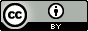 Data Rich Applications and 
Open Data
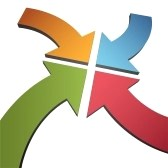 2
Course Topics
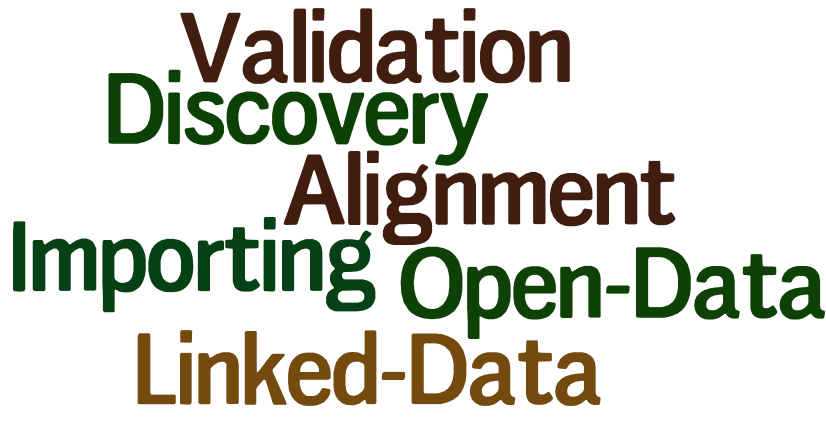 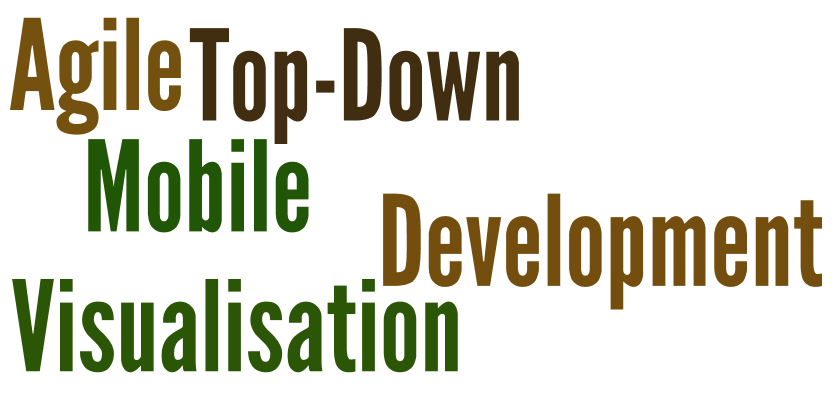 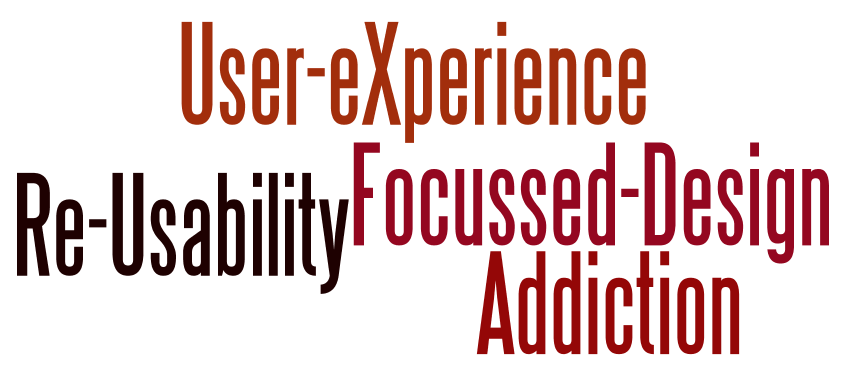 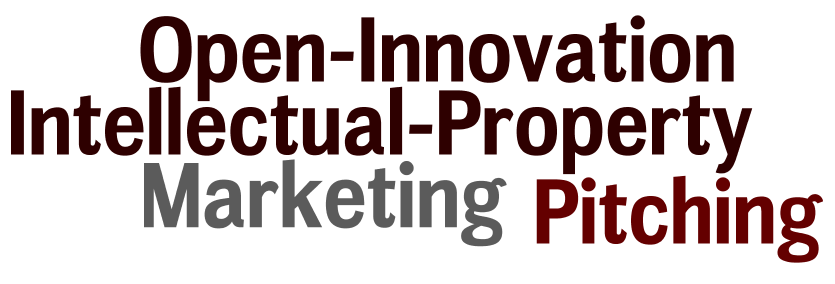 3
Open Data
<DATA>
Open data is information 
that is available for anyone to use, 
for any purpose,
at no cost.
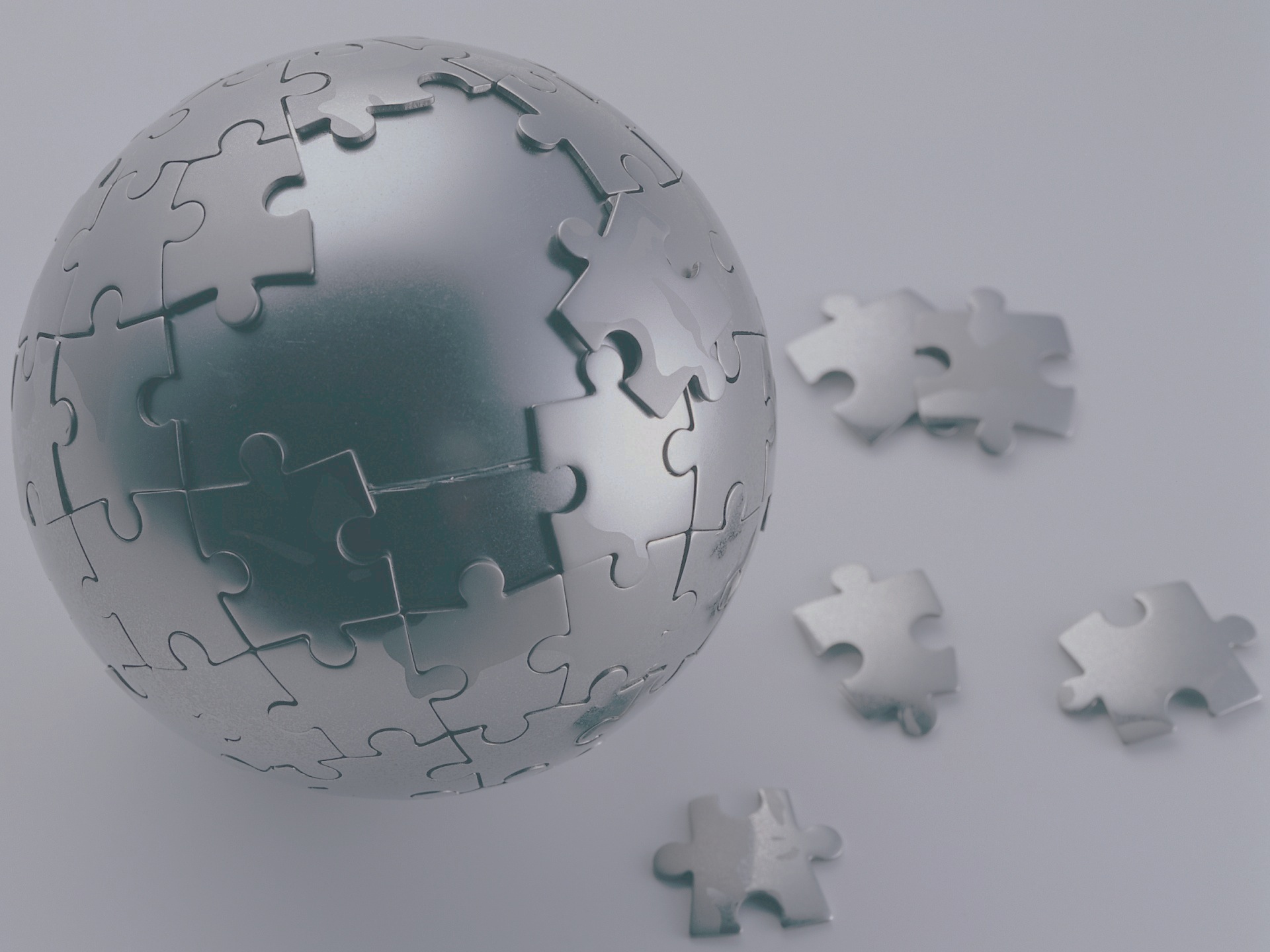 Availability and Access
The data must be available as a whole

Available “freely”, preferably to be downloaded

Must be available in a convenient and modifiable form
Use
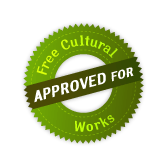 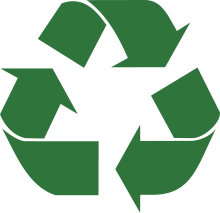 Data must be available under an open license.
Open Government License
CC0, Creative Comments No Restrictions. 

Must be reusable and redistributable.
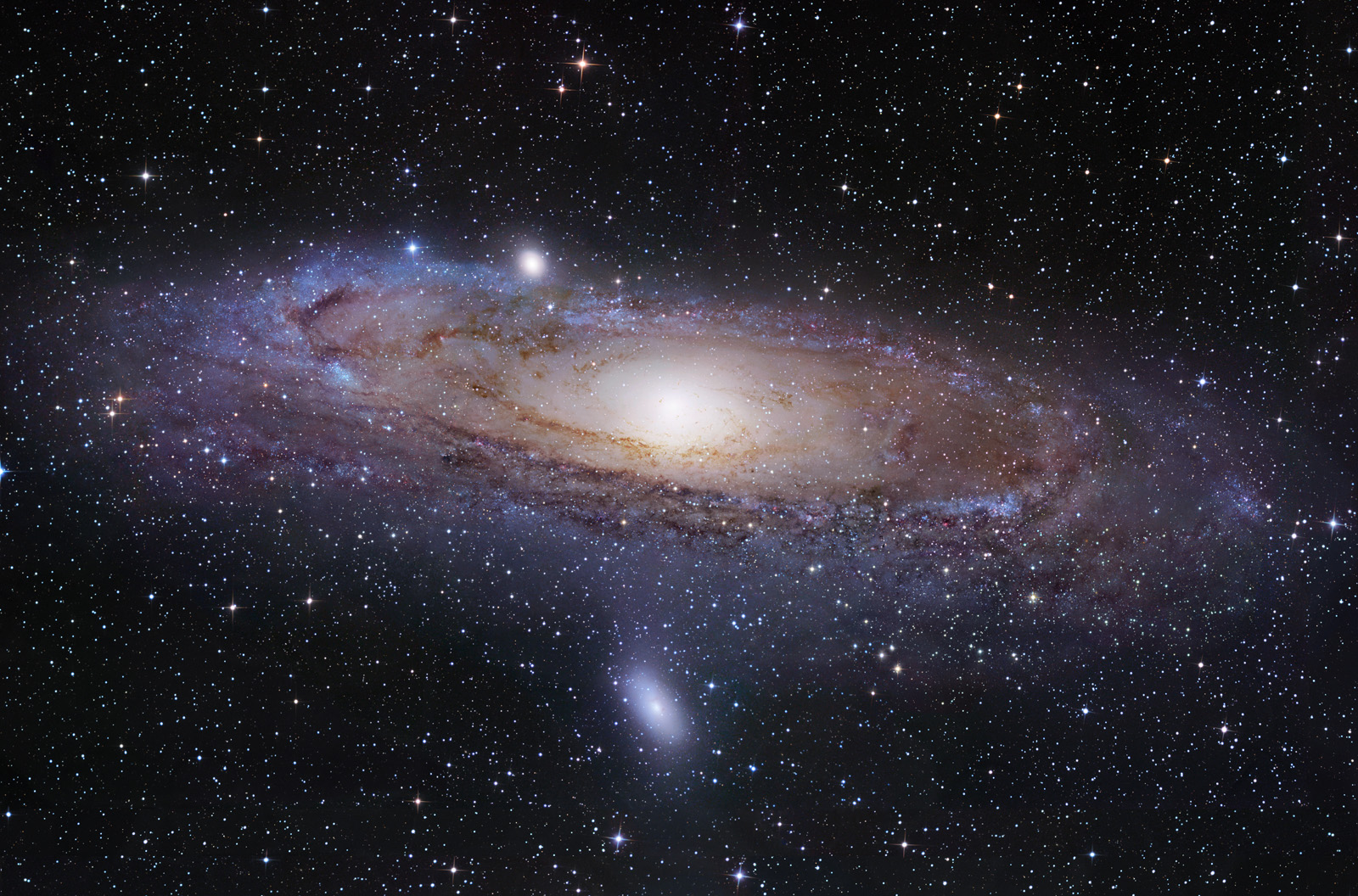 Universal Participation
Must allow everyone to use the data.

Must allow unrestricted use

Intermixing and Interoperability.
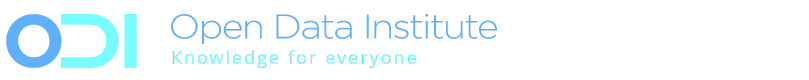 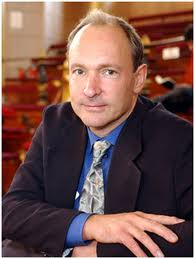 "The interesting thing about open data is the serendipity effect. It's about interconnecting all kinds of things."
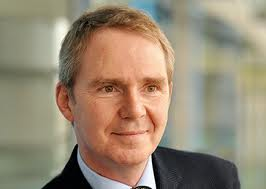 "Open data is not just about transparency and accountability; there is potential for economic innovation and value to come from it." Wired 2012
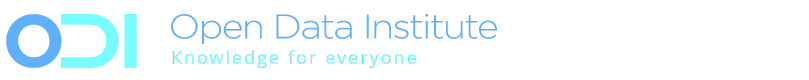 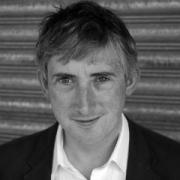 Open data is not just “nice to have” but critical for our future
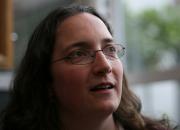 Open data is an unstoppable tide, with transformative implications for both businesses and the public sector.
Global Supporters
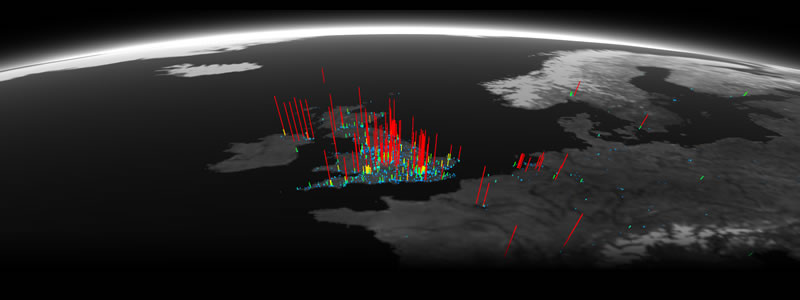 UK
EU
 US
Kenya
Quality of Datasets
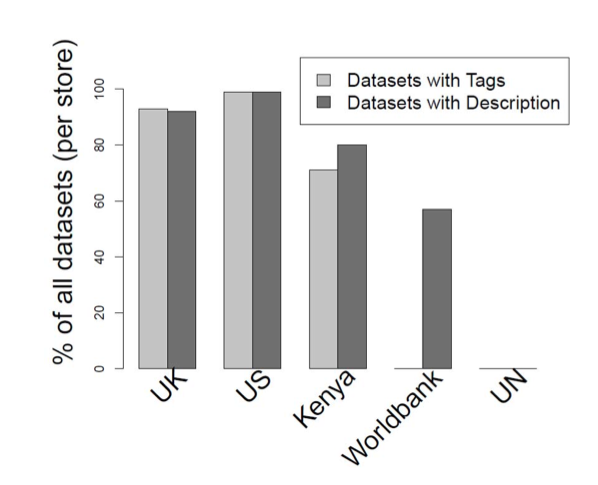 Braunschweig, K., J. Eberius, M. Thiele, and W. Lehner. "The State of the Open Data-Limits of Current Open Data Platforms." In Proceedings of WWW. 2012.
Dataset Availability
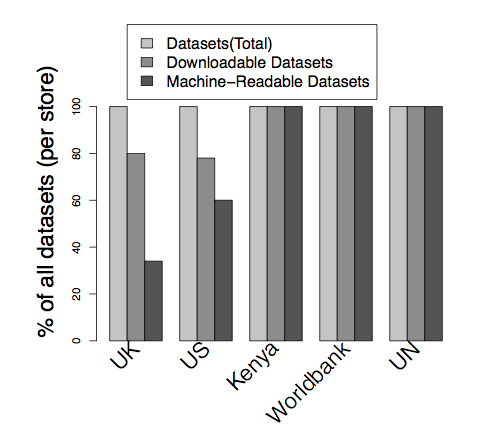 Braunschweig, K., J. Eberius, M. Thiele, and W. Lehner. "The State of the Open Data-Limits of Current Open Data Platforms." In Proceedings of WWW. 2012.
Question?
Why expose data?
Data: The New Raw Material?
Data:
Single piece
	of information
		of every nature

Data --> Information --> Knowledge --> Wisdom
i
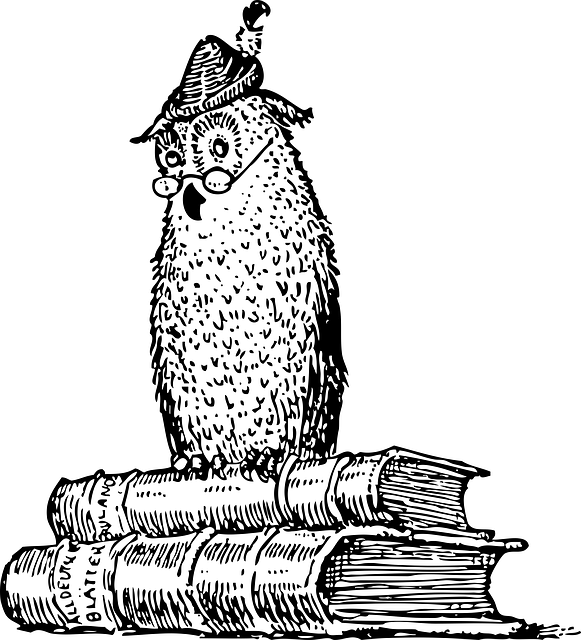 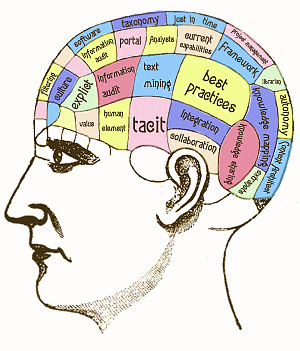 Why expose data?
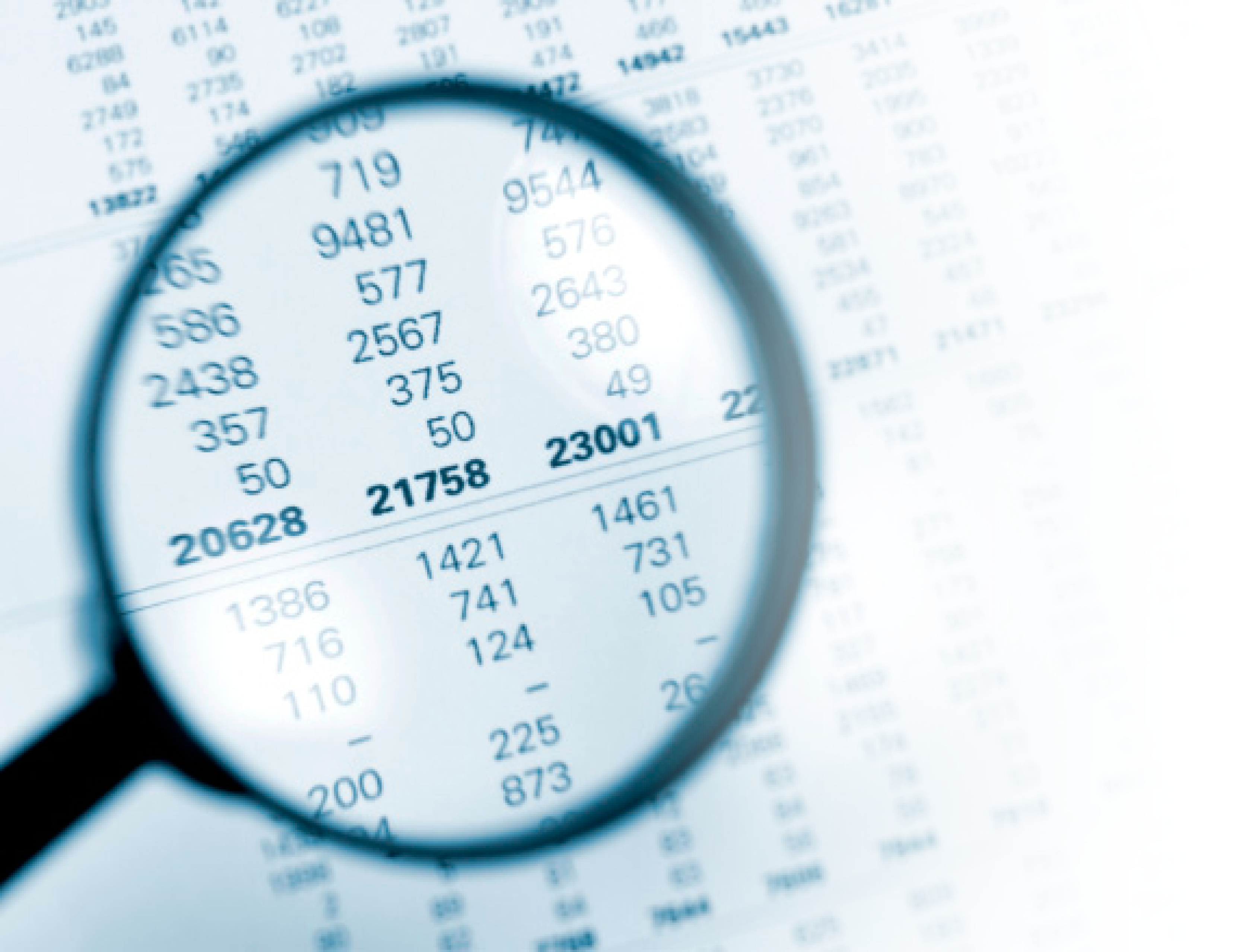 Transparency
Trust
Marketing
Domain-Leadership
Crowd Sourcing
Streamlining	
Knowledge Building
Money Saving
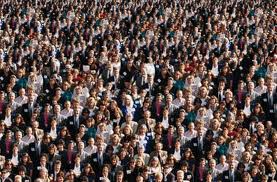 [Speaker Notes: The ODI is open by default.]
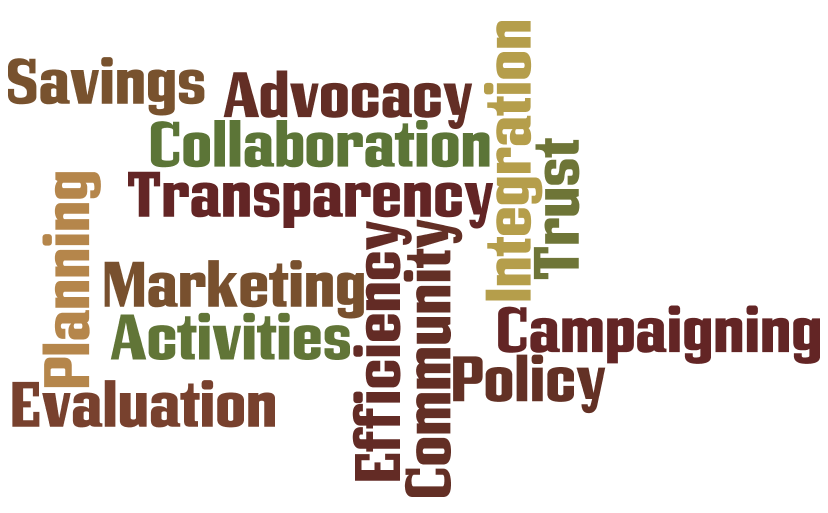 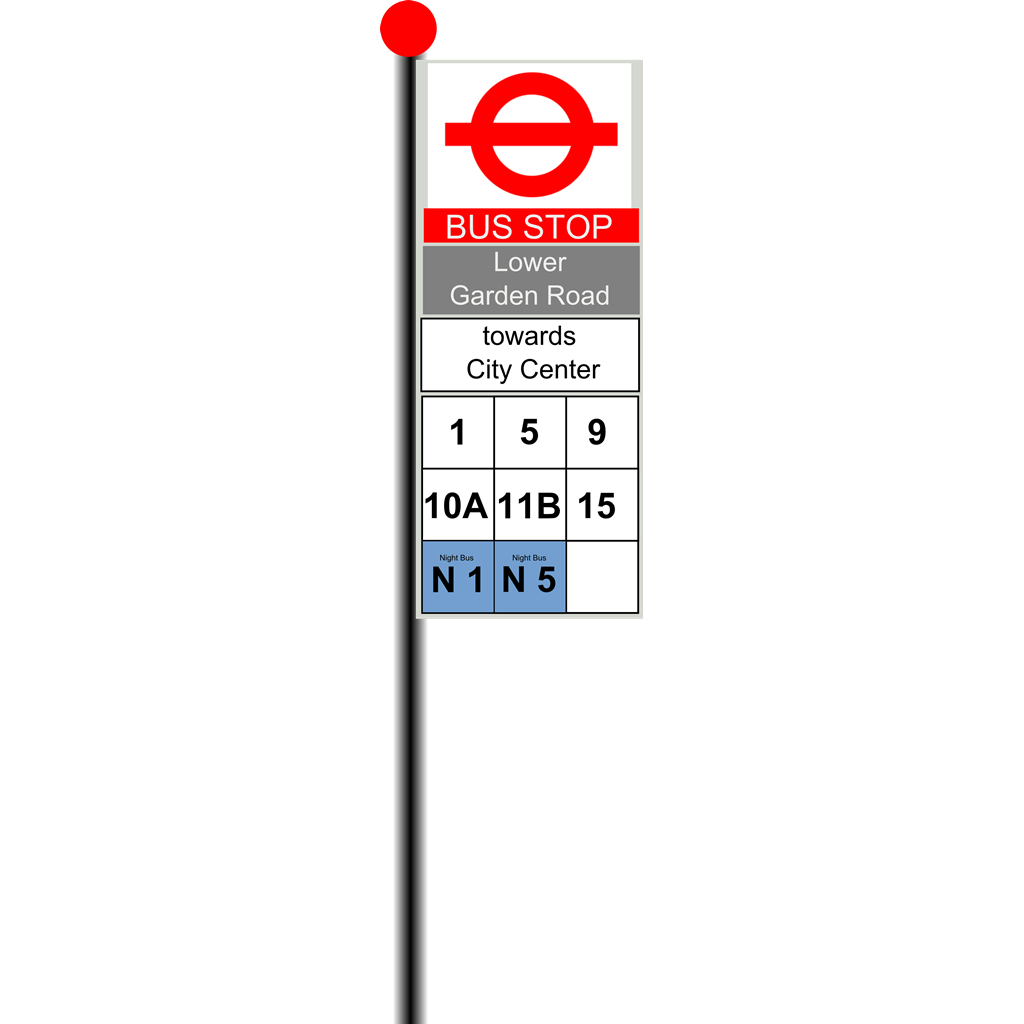 Public Service Improvement
UK released data on 300,000 bus stops. 

18,000 corrected by Open Street Map community.
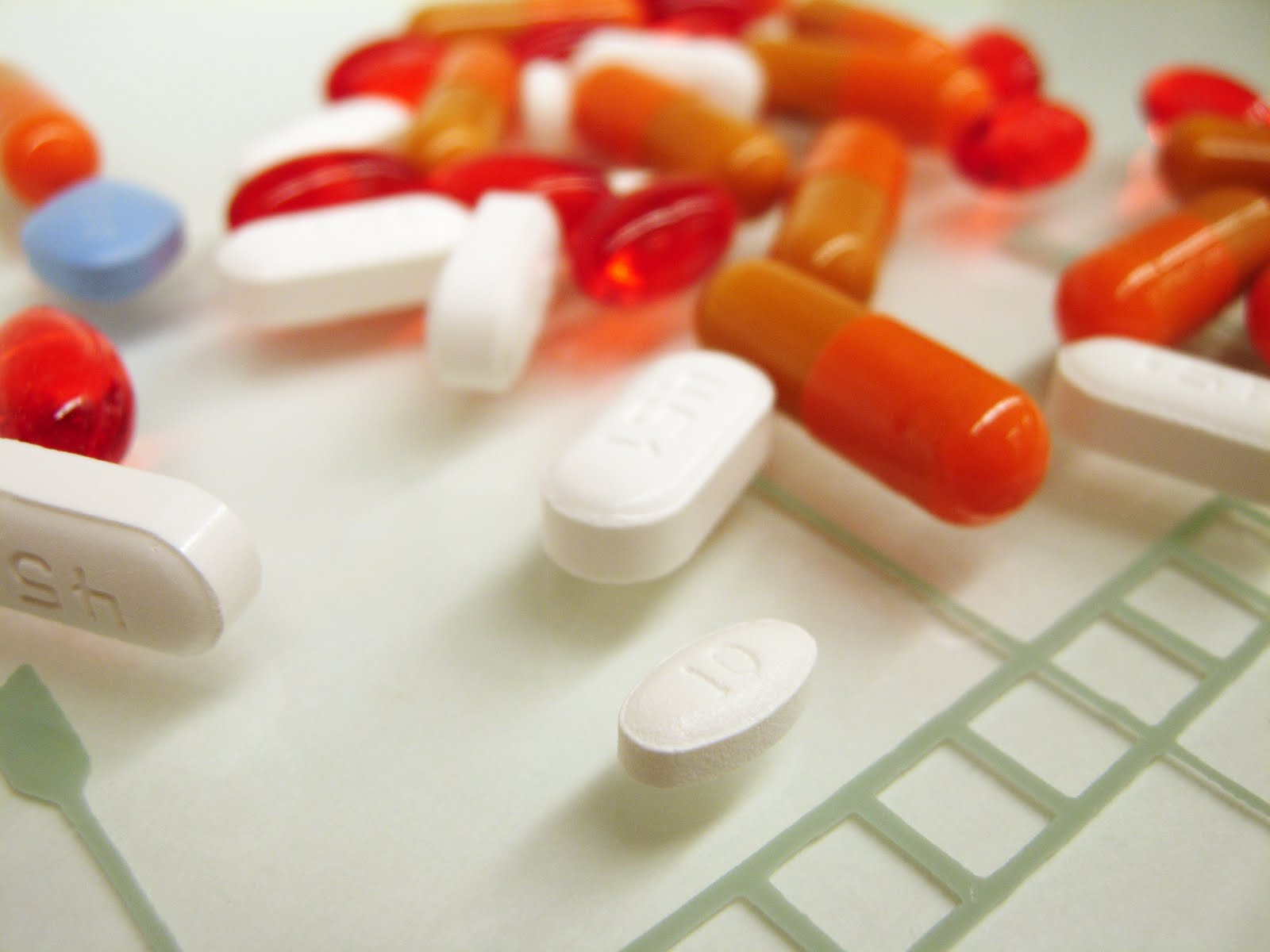 Health
Prescription savings worth millions identified by using open data. 
Combined usage data with drug effectiveness data.

95% reduction in MRSA following open release of hospital performance data.
http://www.theodi.org/news/prescription-savings-worth-millions-identified-odi-incubated-company
https://www.mja.com.au/journal/2008/188/11/significant-reductions-methicillin-resistant-staphylococcus-aureus-bacteraemia
http://www.desmogblog.com/2012/11/15/why-climate-deniers-have-no-credibility-science-one-pie-chart
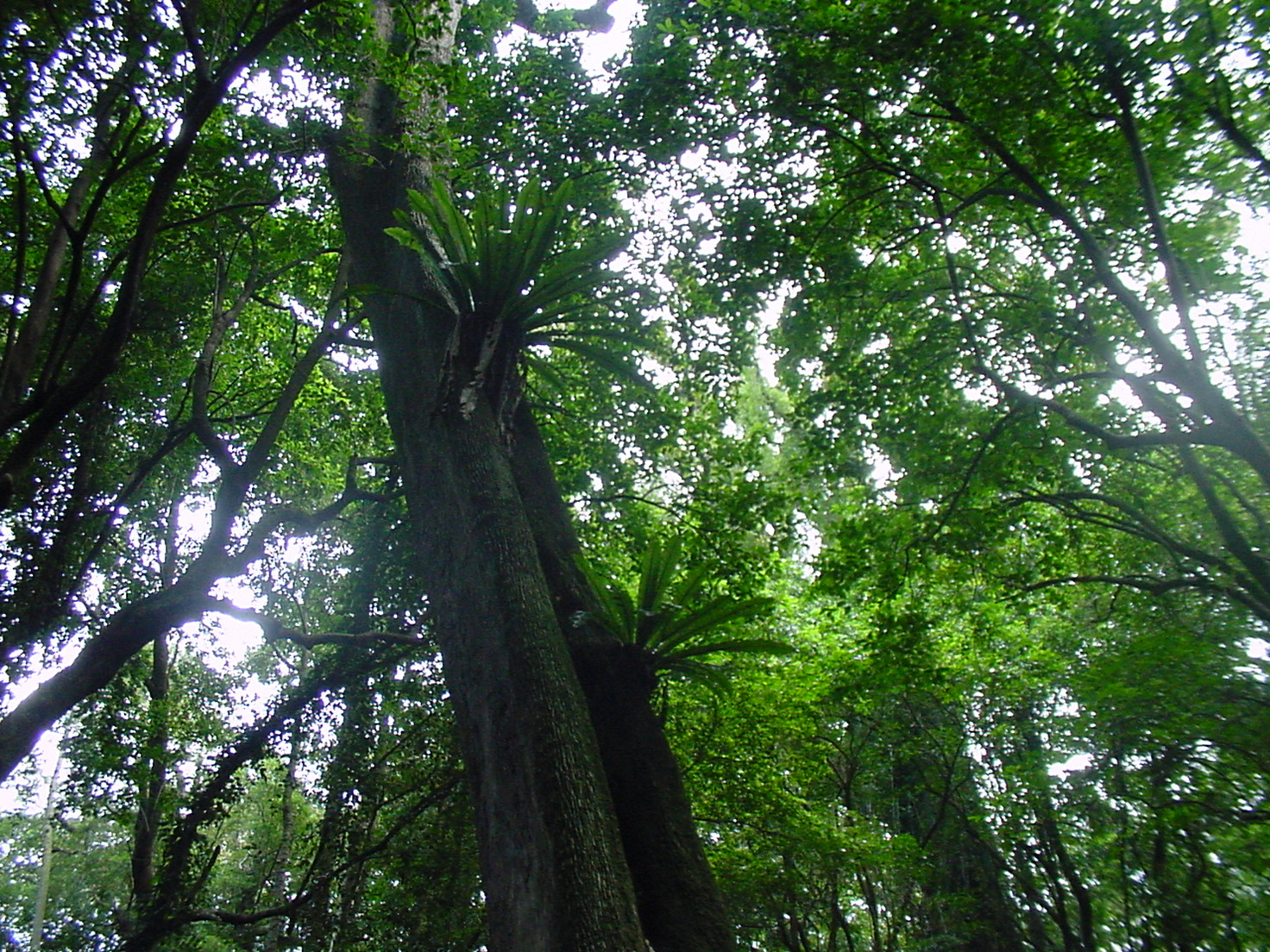 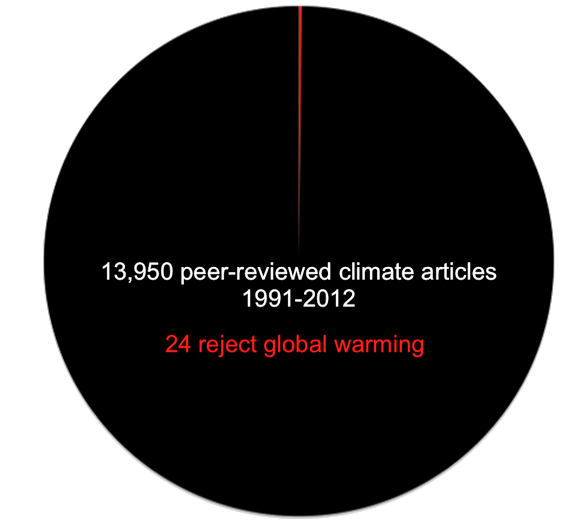 The Environment
When open access becomes open data
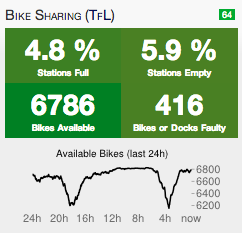 Bike sharing
http://citydashboard.org/london/
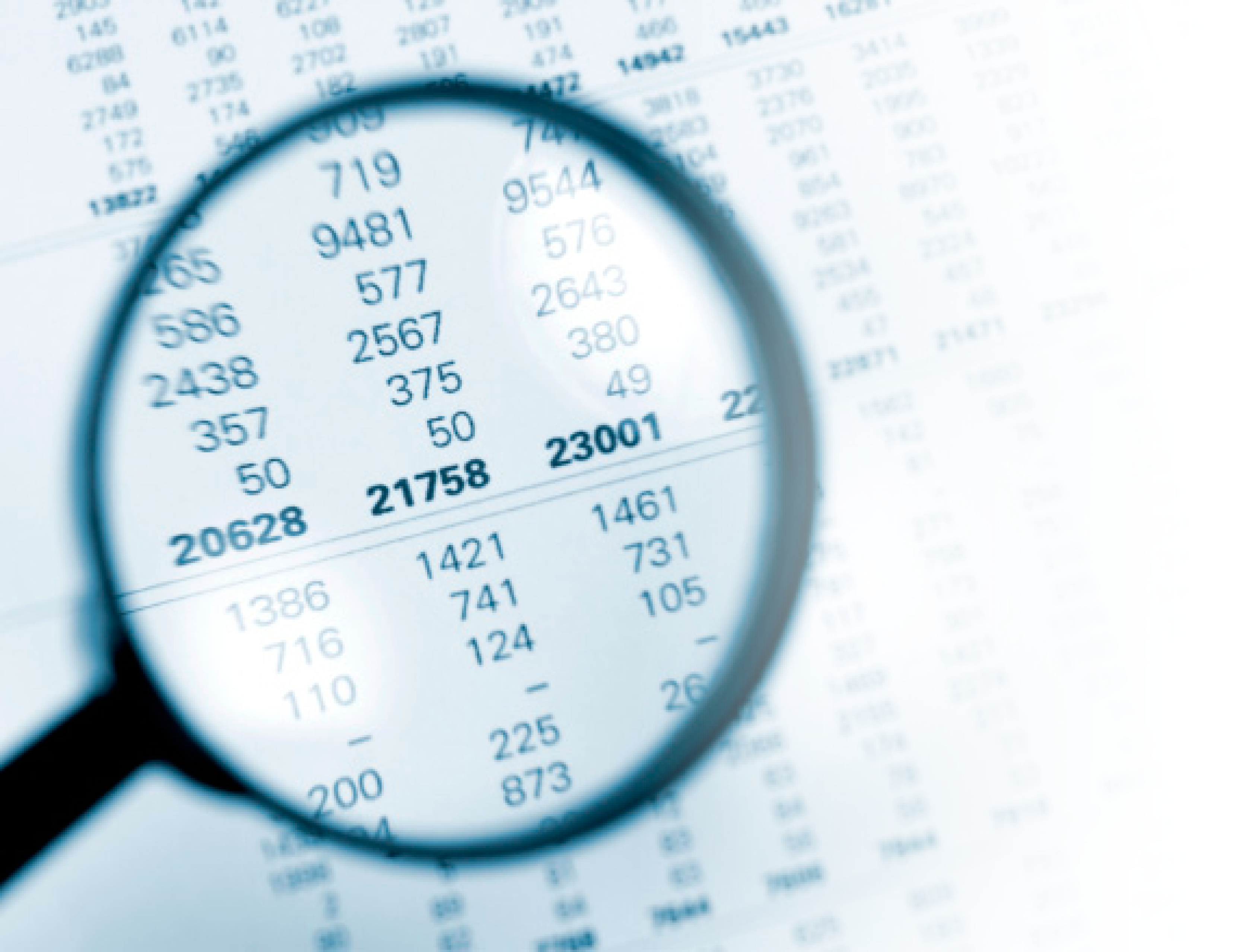 Finances
MPs jailed after    
    expenses exposed
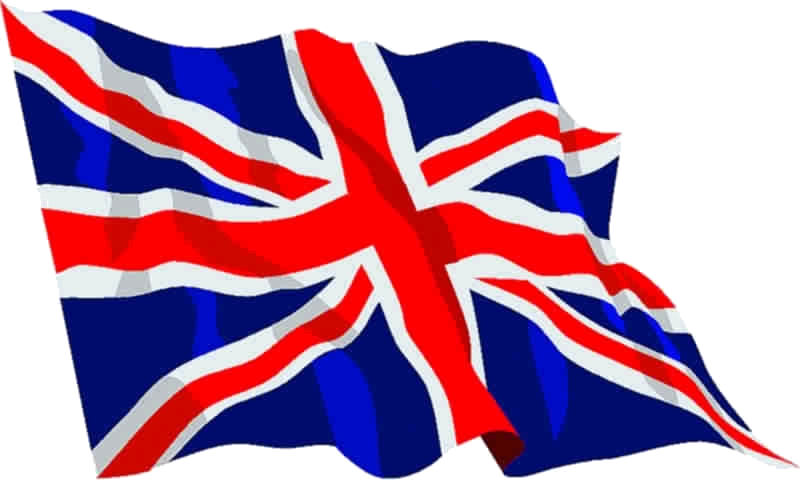 http://www.telegraph.co.uk/news/newstopics/mps-expenses/
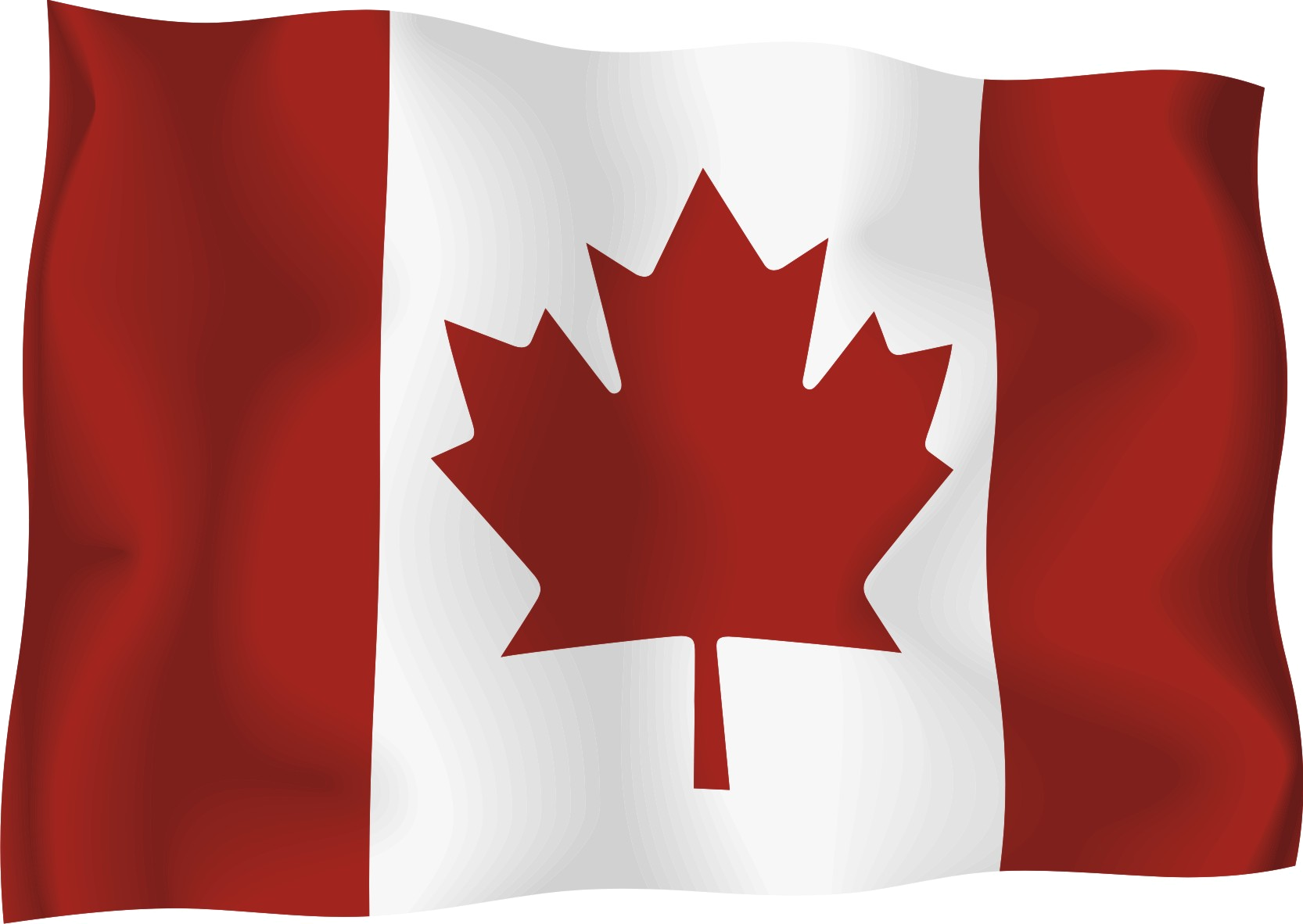 CAN$3.2 in money laundered via misuse of charity tax codes
http://eaves.ca/2010/04/14/case-study-open-data-and-the-public-purse/
Economic Growth
140bn euro per year benefit in EU1

Cutting transaction costs

More Jobs

More Consumers
1 - http://epsiplatform.eu/content/review-psi-re-use-studies-published
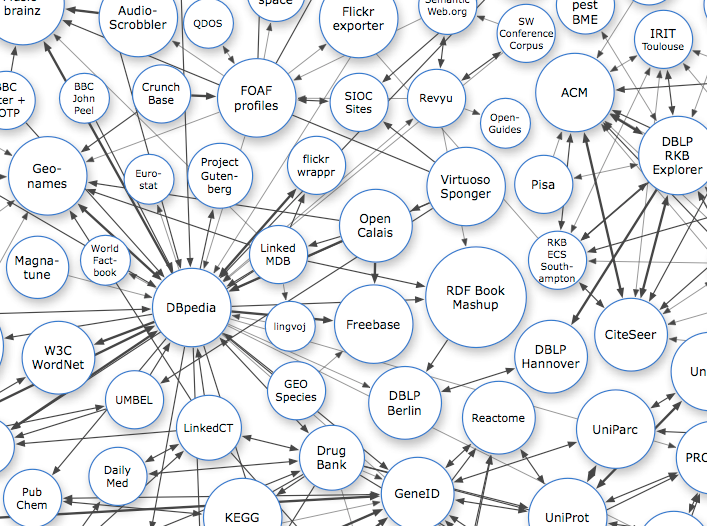 The Open Data Way
Common vocabularies make common connections

Data enrichment through data sharing
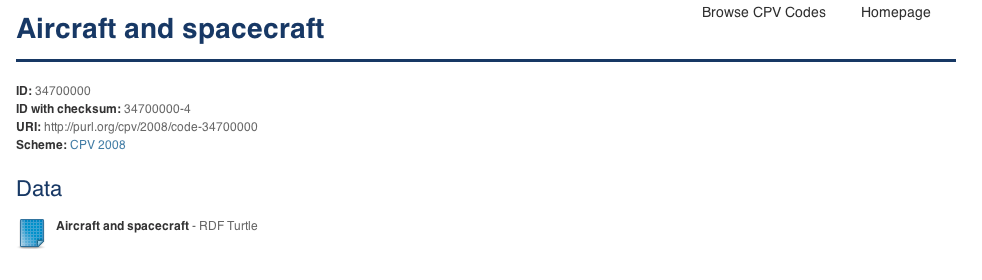 CPV2008
New Jobs
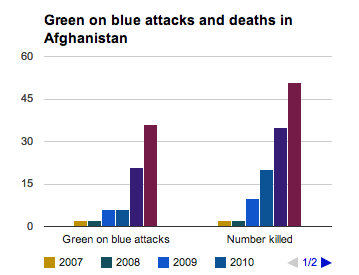 Data Journalism
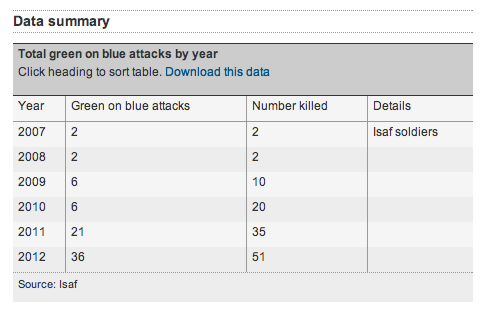 New Jobs
Open Data Managers
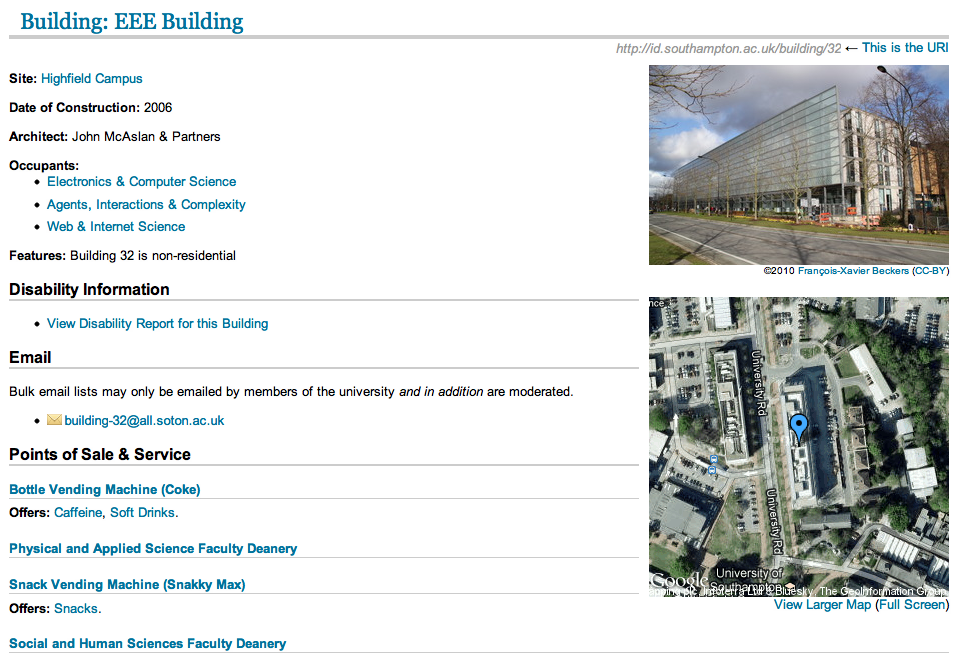 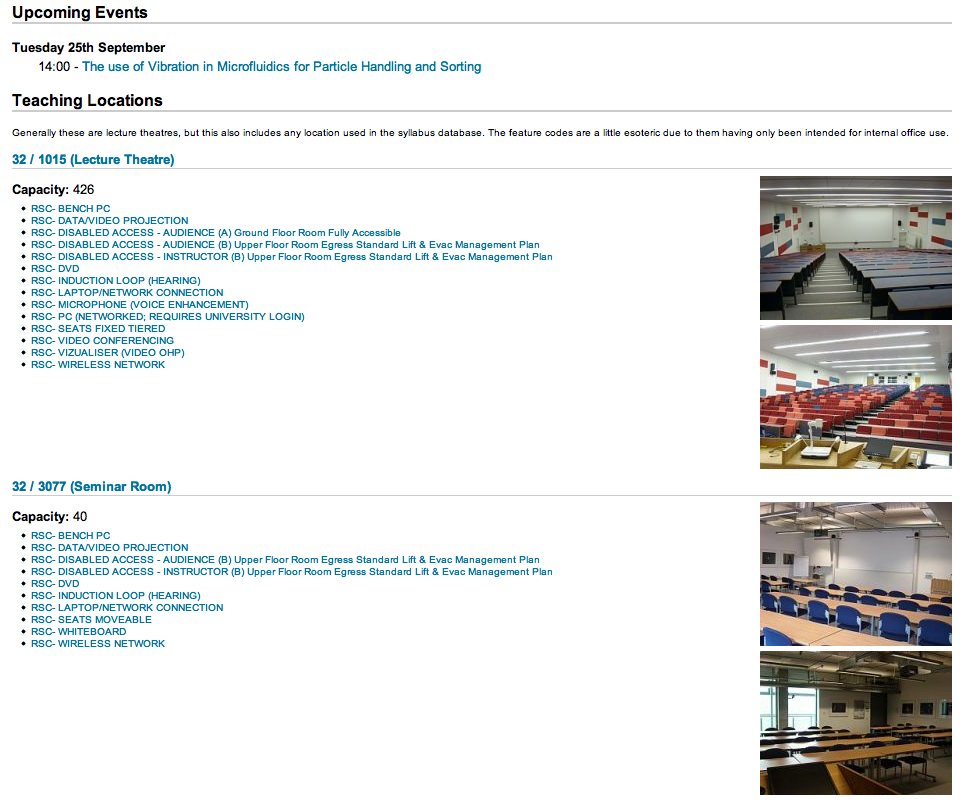 New Companies
Placr
MastadonC
Data and the Web
Behavior
Style
Data
Structure
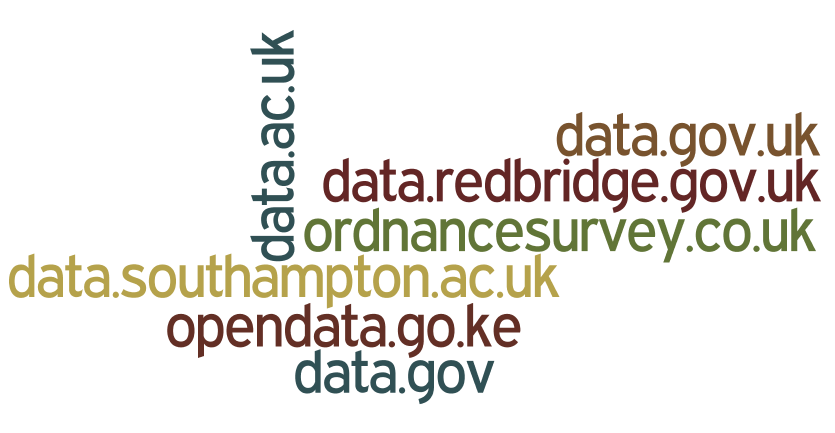 Open Data
<DATA>
Open data is information 
that is available for anyone to use, 
for any purpose,
at no cost.
Exercise 1
<DATA>
Locate a number of different sources of open datasets and pick one dataset from each.
Identify which star rating the dataset is?
What license is the dataset available under?
How is this license referenced?
What features make this data set usable (or not)?
Exercise 2
<DATA>
Over the weekend, update your ECS profile.

www.ecs.soton.ac.uk/people/username

Then look at the data form.

P.S. Do not change your name to “Professor”, it’s only funny the first time!
Further Reading
Berners-Lee, Tim, James Hendler, and Ora Lassila. "The semantic web." Scientific american 284.5 (2001): 28-37.The Semantic Web Revisited – Berners-Lee
Shadbolt, Nigel, Wendy Hall, and Tim Berners-Lee. "The semantic web revisited." Intelligent Systems, IEEE 21.3 (2006): 96-101.
Braunschweig, K., J. Eberius, M. Thiele, and W. Lehner. "The State of the Open Data-Limits of Current Open Data Platforms." In Proceedings of WWW. 2012.
Manola, Frank, Eric Miller, and Brian McBride. "RDF primer." W3C recommendation, http://www.w3.org/TR/rdf-primer/
http://www.theodi.org/faq
http://opendatahandbook.org/